Career Quest
Exploring Careers in Your Content Area
Essential Question
What content is used in careers?
Lesson Objectives
Identify how careers use content learned in class.
Research the requirements and pay scale for a chosen career.
Education and Careers Card Sort
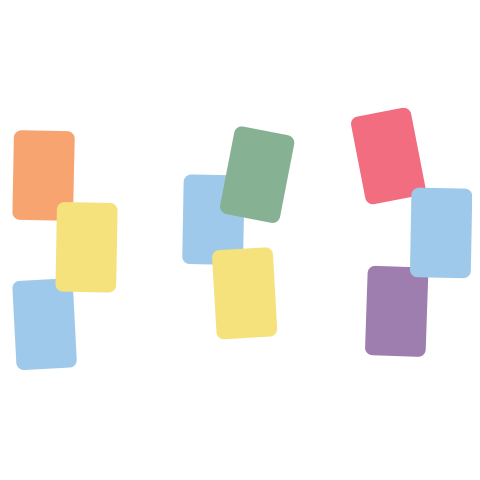 In groups of 4, sort the career cards into groups based on the minimum education required.
Use the provided headings as the categories for each group of careers.
[Speaker Notes: K20 Center. (n.d.). Card sort. Strategies. https://learn.k20center.ou.edu/strategy/147]
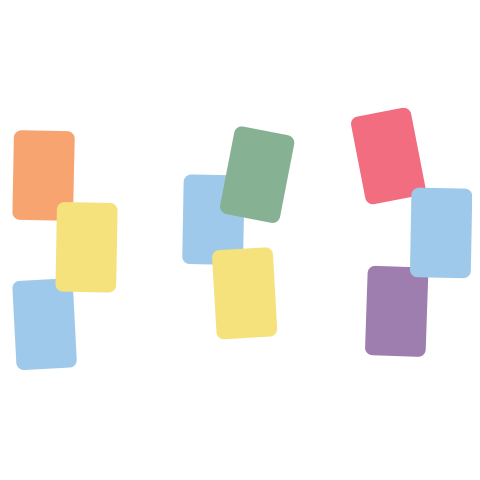 Card Sort
With your group, sort the careers by the amount of education you believe is required.
Accessing the Careers Card Sort 
Type in for English Version: k20.ou.edu/careerquest  
Type in for Spanish Version: k20.ou.edu/carreras
Scan QR code
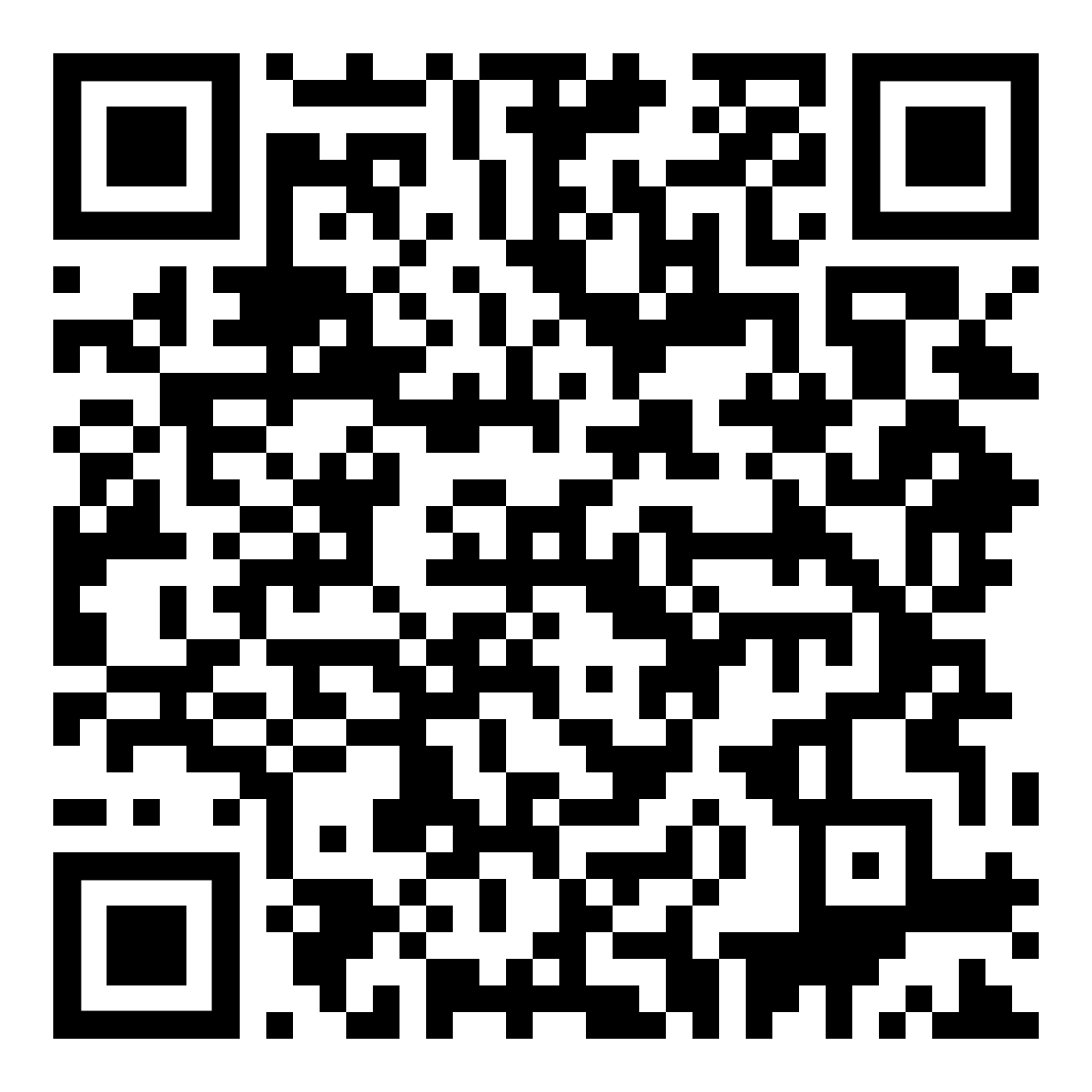 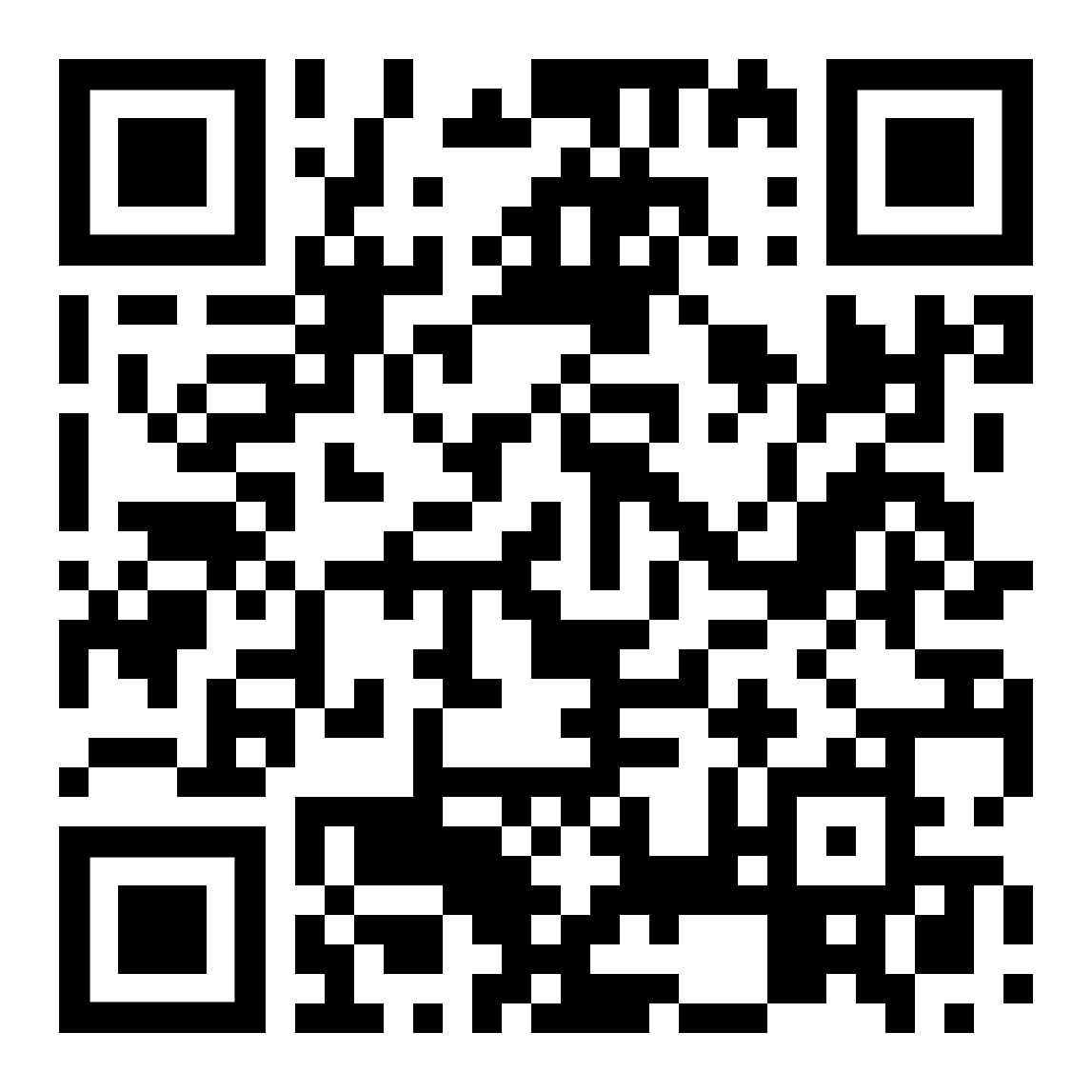 Spanish
English
[Speaker Notes: K20 Center. (n.d.). Card sort. Strategies. https://learn.k20center.ou.edu/strategy/147
Spanish version:]
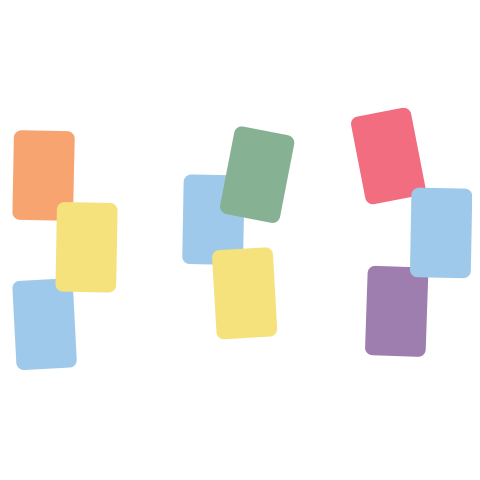 Card Sort Answers
[Speaker Notes: K20 Center. (n.d.). Card sort. Strategies. https://learn.k20center.ou.edu/strategy/147]
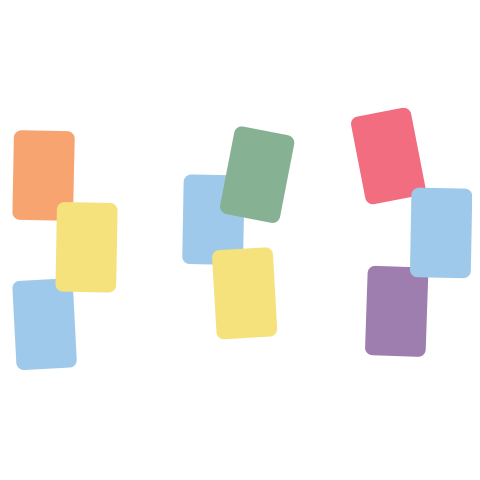 Card Sort Answers
[Speaker Notes: K20 Center. (n.d.). Card sort. Strategies. https://learn.k20center.ou.edu/strategy/147]
Explore
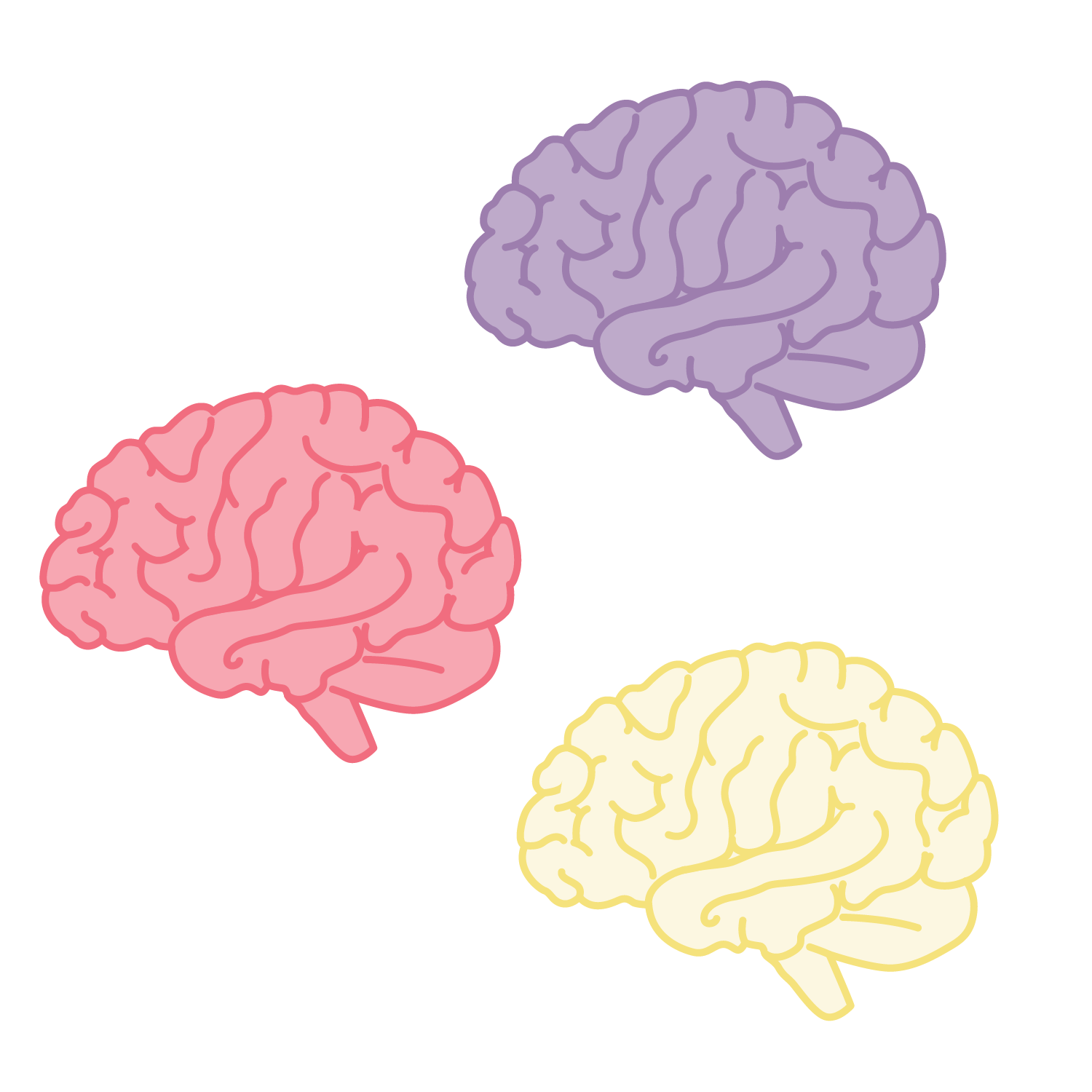 In 60 seconds, list all the careers that you are interested in.
K20 Center 1-minute Timer
[Speaker Notes: K20 Center. (n.d.). Collective brain dump. Strategies. Retrieved from https://learn.k20center.ou.edu/strategy/111 
K20 Center. (2021). K20 Center 1-minute Timer. YouTube. https://www.youtube.com/watch?v=6ilD555O_RE.]
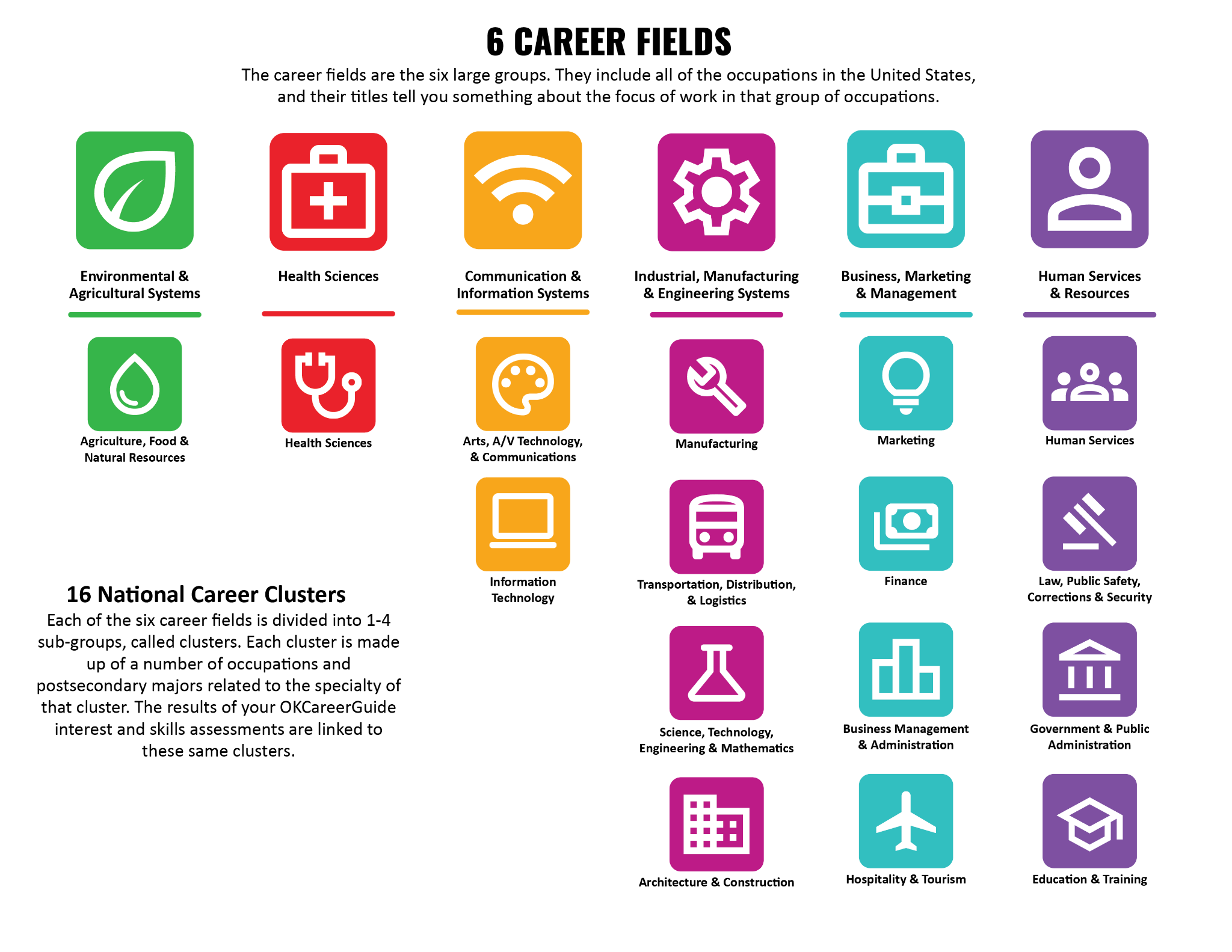 Determine which career field each of the careers listed on your paper fits in.
Which field is most prominent on your paper?
Picking a Career Field
After classifying each career on your paper, choose the field that is most important.
Go to the Career Fields poster in the classroom that displays your most important career field.
Picking a Career Field
At your poster, get into groups of 2-3.
This will be your group for the rest of the lesson.
When you have formed your groups, move desks and sit together.
ICAP’s 6 Career Fields
The career fields are categorized into 6 large groups. They include all of the occupations in the United States. The title tells you something about the focus of work in this particular group of occupations.
The 6 groups are listed below:
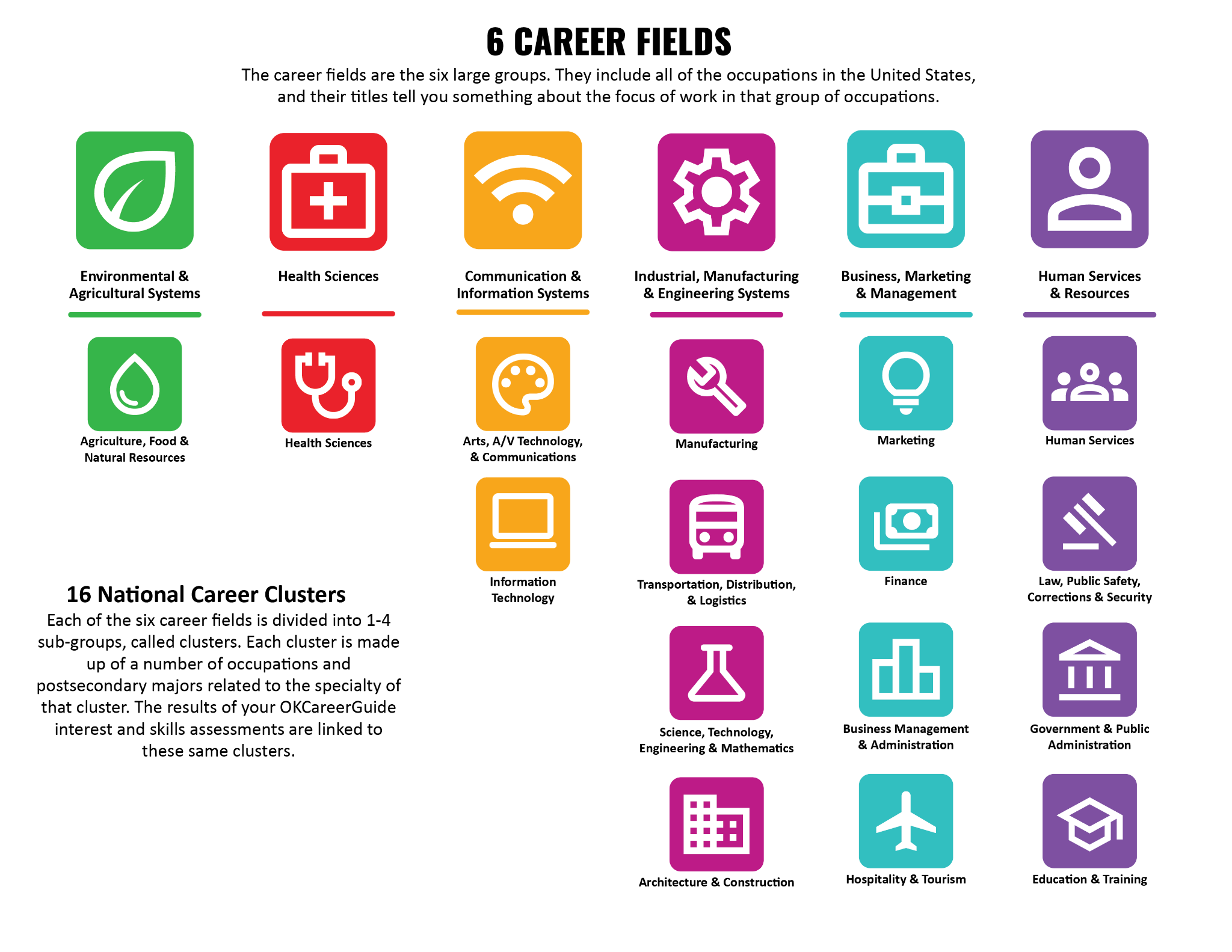 Sticky Bars
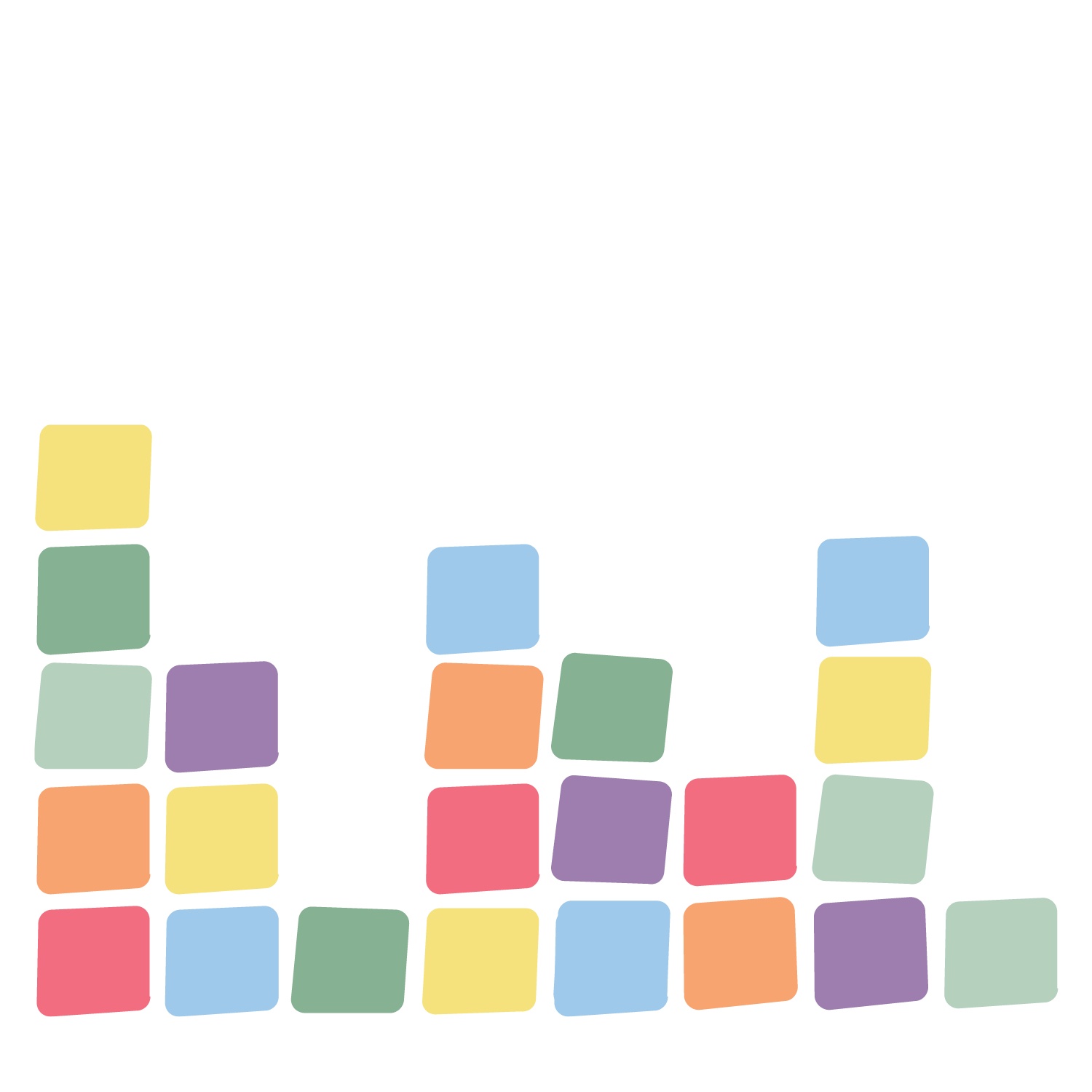 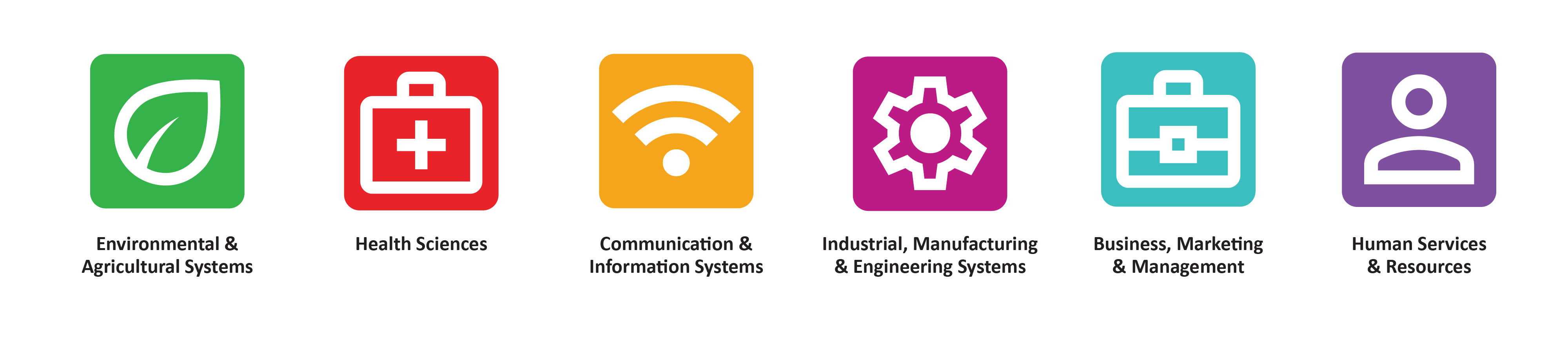 With your group, predict which field employs the most people in Oklahoma/your community.
Take a sticky note and place it above your prediction on the Career Cluster poster.
[Speaker Notes: K20 Center. (n.d.). Sticky bars. Strategies. Retrieved from https://learn.k20center.ou.edu/strategy/129]
Career Fields That Drive Oklahoma’s Job Market
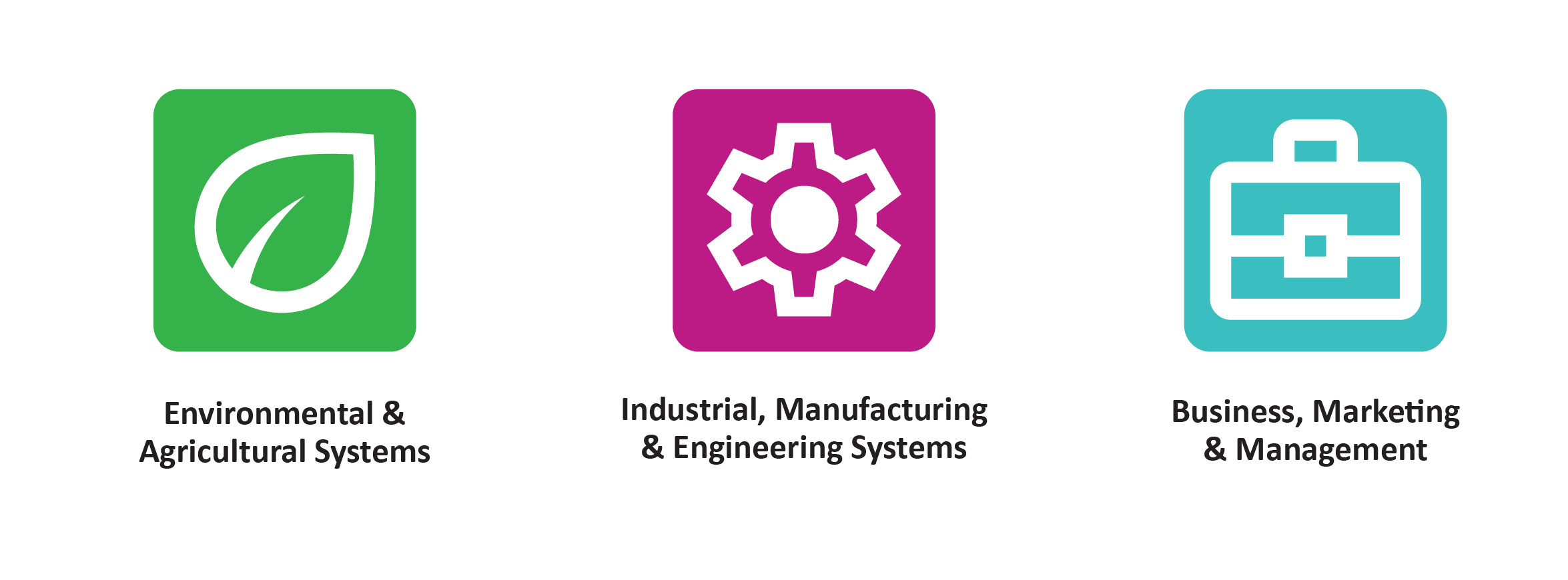 What are some examples of companies in Oklahoma that fall into these three categories?
Presentation Planning handout
Pick 1 career from your chosen career field and create a presentation using your Presentation Planning handout.
Every career uses skills that are gained in [Insert Content Area](ex. Math).
For example, if you work as an Architect, you would use Right Triangle Trigonometry during your job.  
In your group, determine what concept is important to your chosen career and analyze it through that lens.
Create Presentation
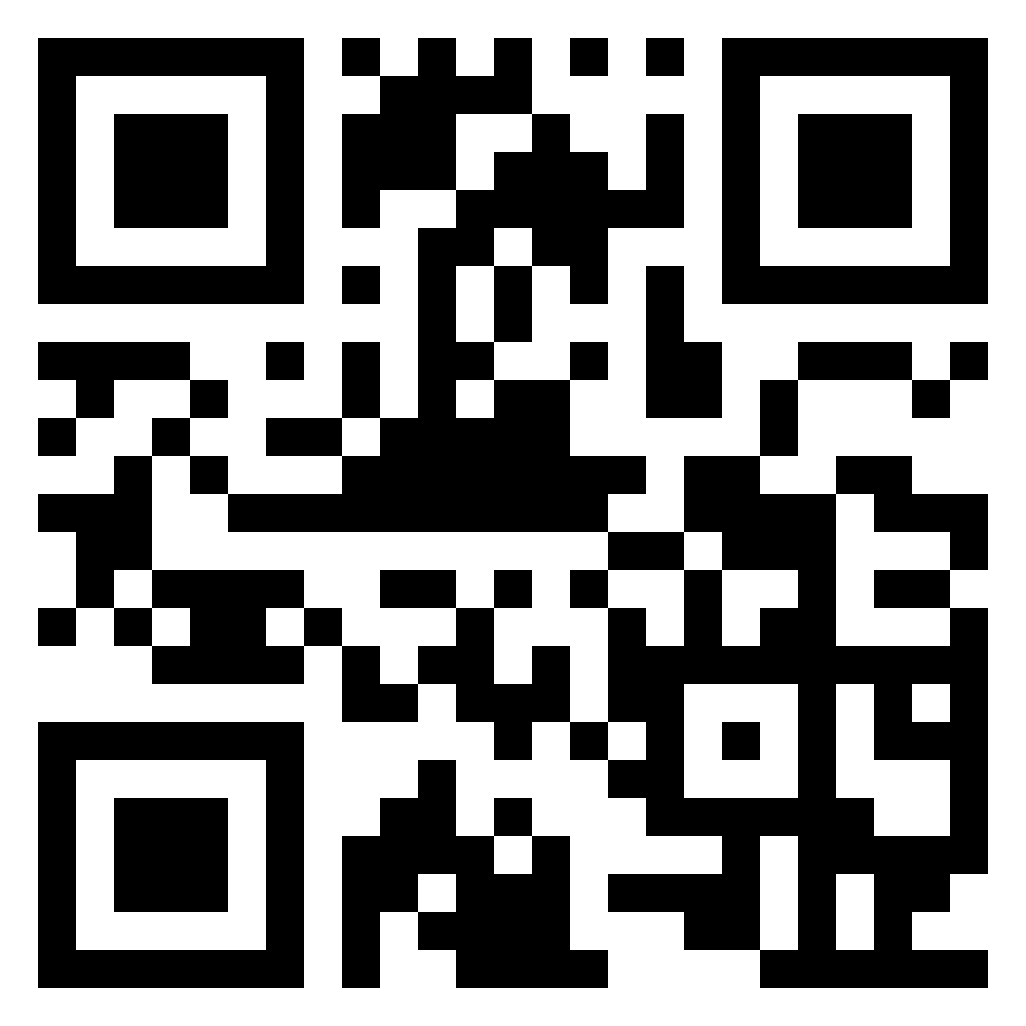 With your group, create a digital presentation.
Use the Presentation Planning handout and Presentation Rubric.
Resources
Use an online search engine to research the career of your choice and find information.
Type in: https://www.mynextmove.org/
Type in:  http://k20.ou.edu/career-clusters  
Remember to cite the resources you used.
My Next Move
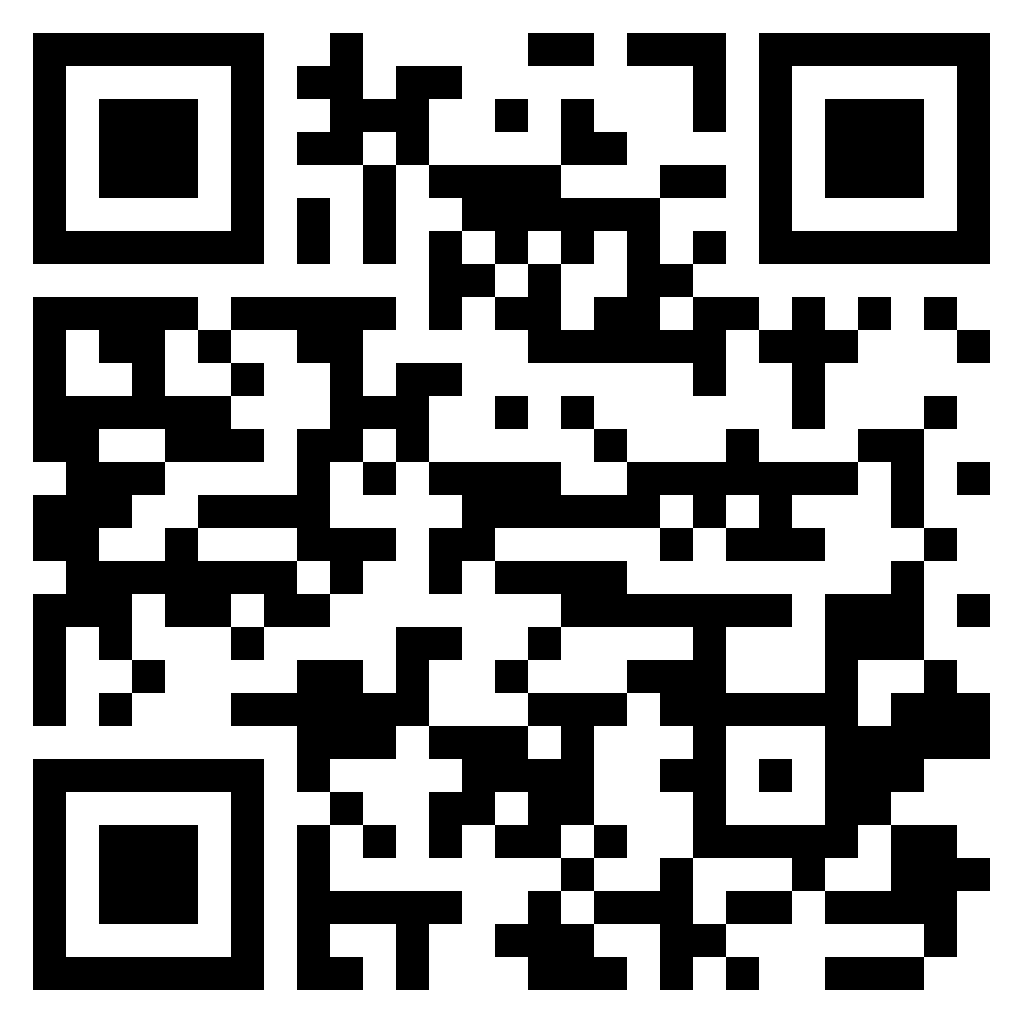 Career Clusters
[Speaker Notes: National Center for O*NET Development. (n.d.). My next move. My Next Move. https://www.mynextmove.org/]
Presentation Rubric
5 points 
Identifies career, field, and cluster 
10 points each
Description of Duties
Salaries
Education Requirements
[Insert Content Area](ex. Math) that is used
Appropriate problem/task
25 points (Design)
Title / Pictures of Career
Creativity (color, font, etc.) 
Neatness/Organization 
All sources cited 
20 points (Presentation)
All group members participate.
Presenters are confident, concise, and share all required information.
Presentations
Digital presentations are to be turned into [insert designated location].
Each group will present their career presentation to the class.
As groups present, pay close attention to the presentation and take notes on your One-Pager Planning handout.
One-Pager
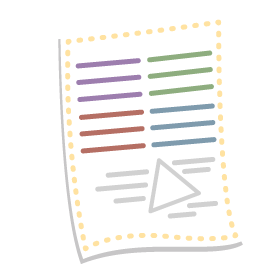 Create a One-Pager to answer the following questions:
What careers require the use of [Insert Content Area](ex. Math)? 
What certification exams are required in these careers?
How can a test prep class prepare you for a future careers?
Make sure to include the following:
Title
Border around the page that includes the theme of the lesson
May include words, symbols, or phrases
Image that represents the subject
Include descriptions of your images 
Personal statement about how you feel about the lesson
Summary over key facts you have learned
A list questions you still have
[Speaker Notes: K20 Center. (n.d.). One-Pager. Strategies. https://learn.k20center.ou.edu/strategy/72]